Череды трехраздельной трава   Bidentis tripartitae herba                                  
Череда трехраздельная             Bidens tripartita L.
сем. Астровые                            Asteraceae
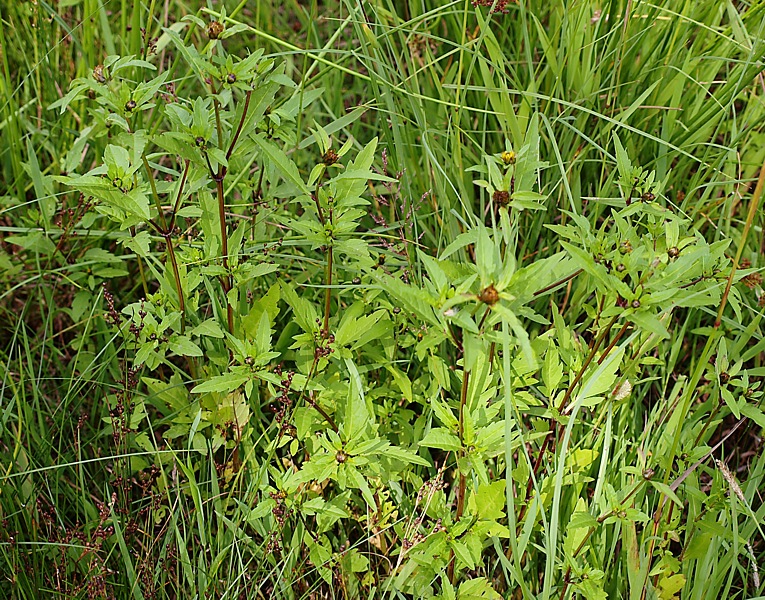 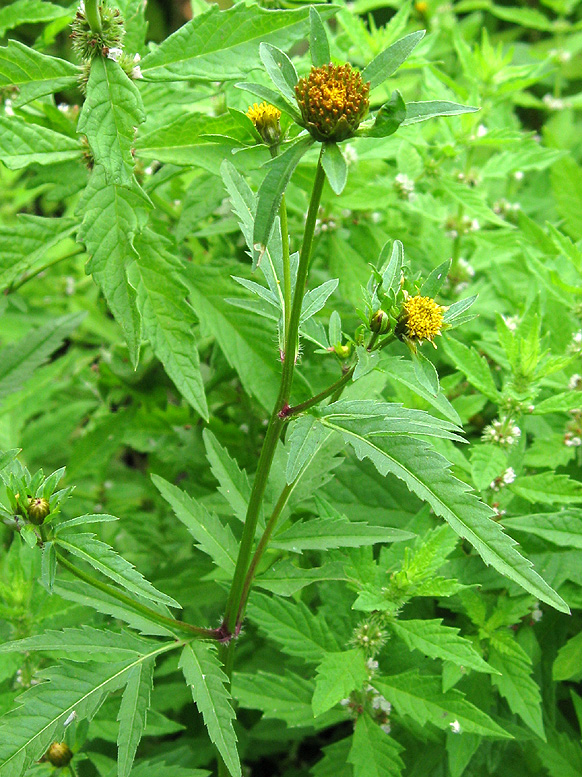 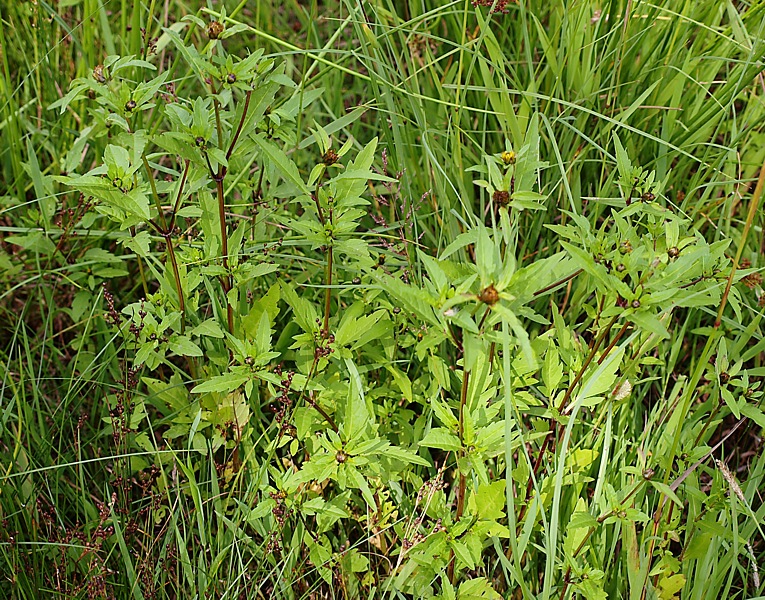 Химический состав
бутеин                                                            сульфуретин
Стандартизация
Трава череды трехраздельной стандартизуется ГФ XIV – ФС.2.5.0048.15 по содержанию суммы флавоноидов в пересчете на рутин, определяемой спектрофотометрическим методом при 415 нм после реакции с хлоридом алюминия (не менее 0,5%)  и суммы полисахаридов, определяемой гравиметрическим методом (не менее 3,5%).
Препараты череды  трехраздельной
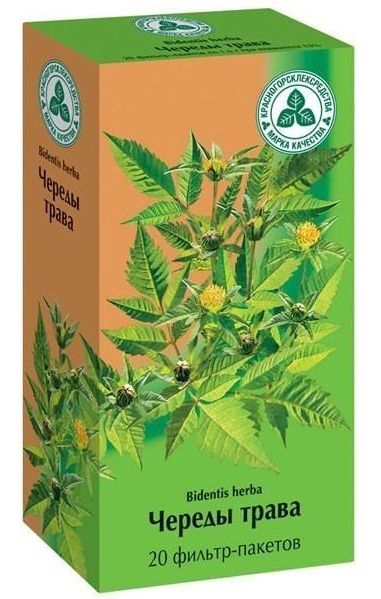 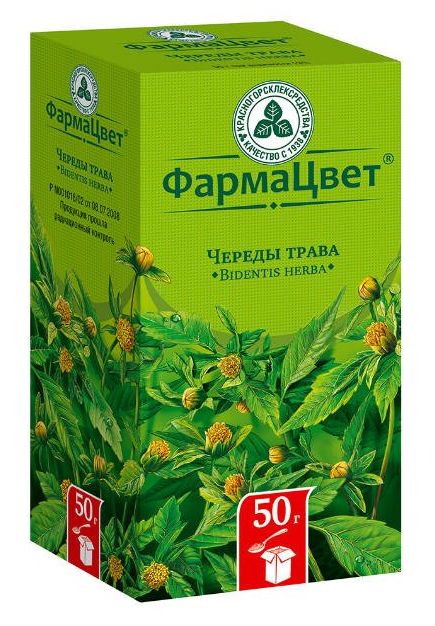 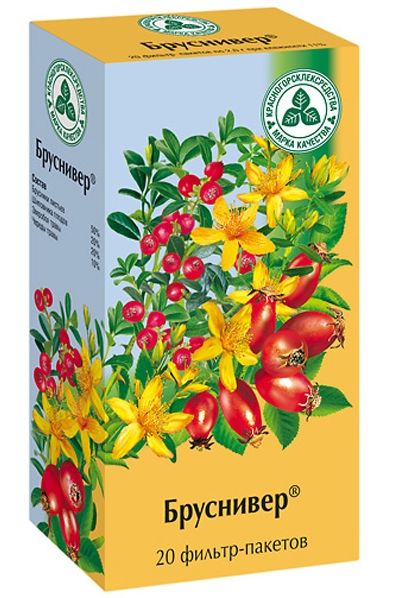 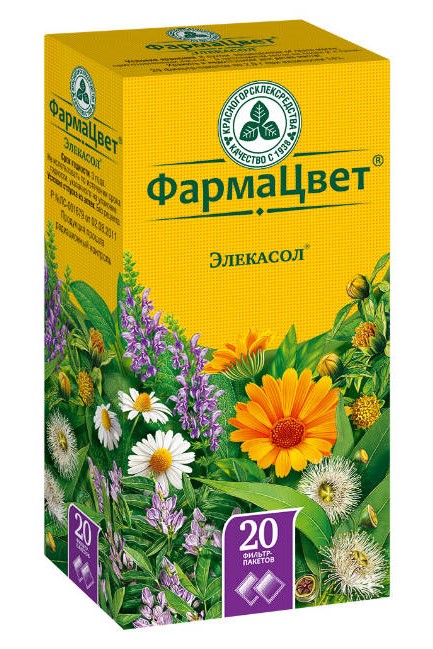 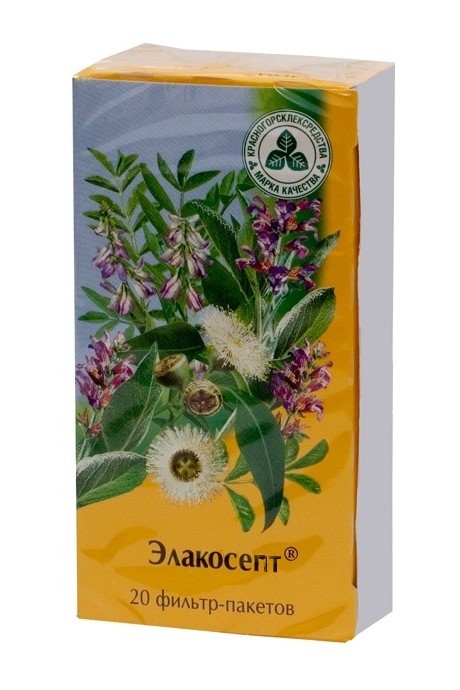 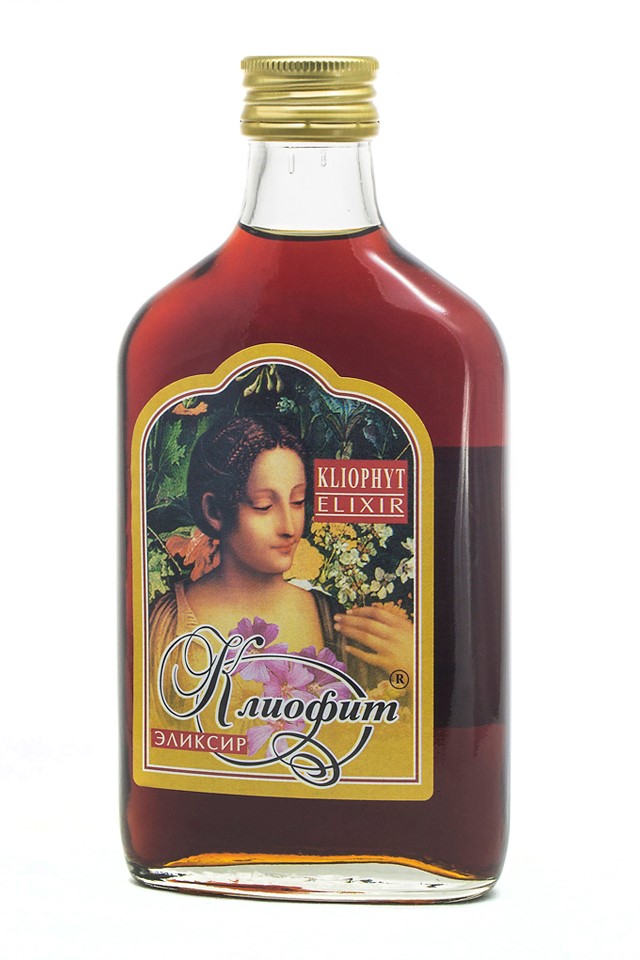